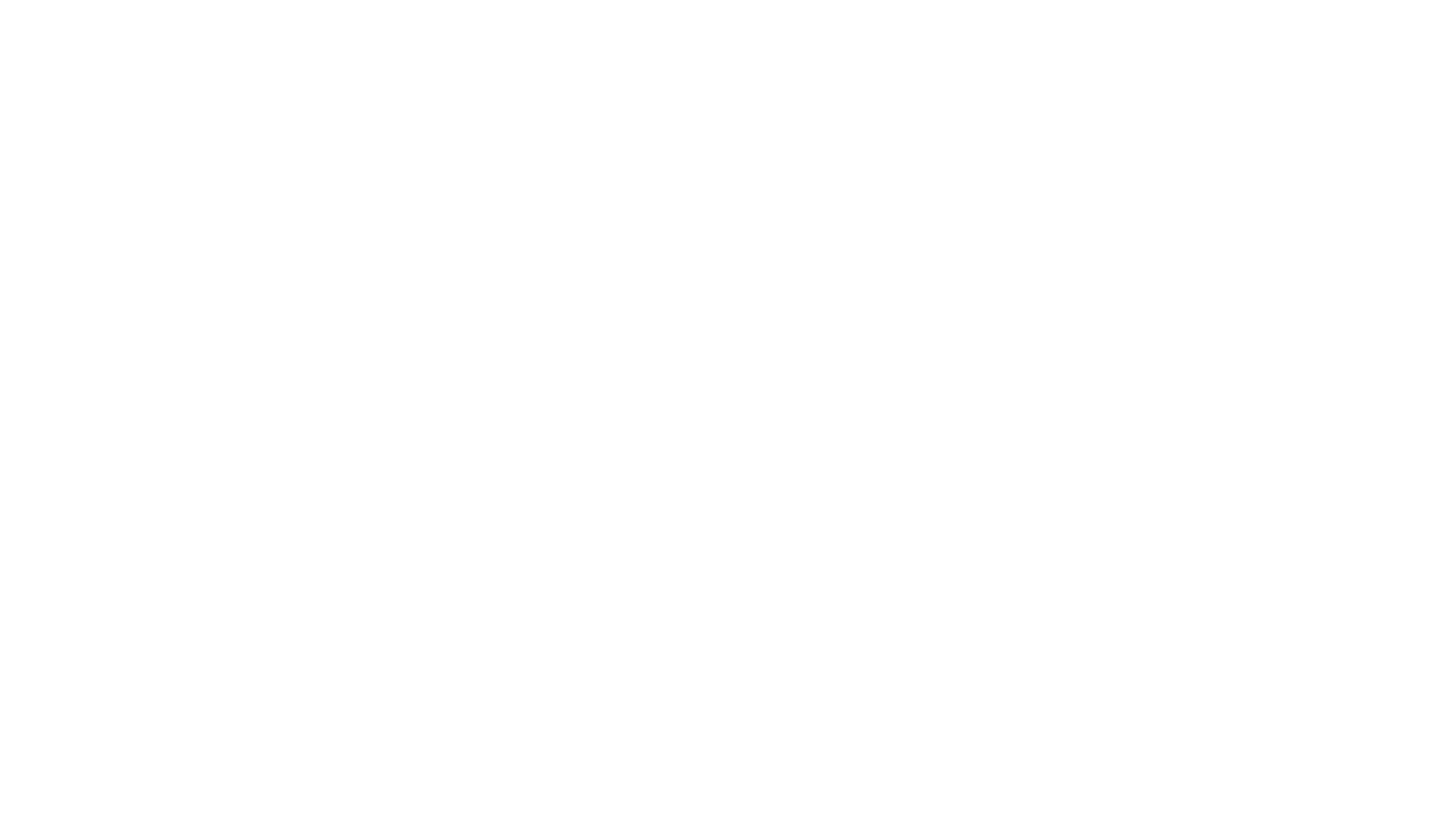 PART OF SPEECH-III
ADVERB
Activity
Exercise-1.26
Exercise-1.27
Identify the adverb and fill the blank with the question you asked to find the adverb.
 
I usually wake up at 9oclock (question 	)
 
2. I have never been to the USA. (question 	)
 
3.I have been to Australia just once. (question 	)
 
4. I always take a bath before I go to bed. (question 	)
 
5. My grandparents live in Kerala. I visit them often. (question 	)
 
6. My friends are mostly non-smokers. (question 	)
 
7. I was very impressed with her performance. (question 	)
 
8. I sometimes go for a walk in the park. (question 	)
 
9.I watch English films occasionally. (question 	)
 
10. They rarely go out. (question 	)
Exercise-1.28      Fill in the missing words:
Exercise-1.29
Exercise-1.30
Choose the correct item: Adjective or Adverb Exercise
 
1. He (correct, correctly) defined the terms. The answer sounded (correctly, correct). 
 2. Floods cause millions of dollars’ worth of property damage (annual/annually).
3.The stillness of the tomb was (awfully, awful). The tomb was (awfully, awful) still.
4. It was a (dangerously, dangerous) lake to swim in. The man was (dangerous, dangerously) drunk. The gas smelled (dangerously/dangerous).
5. She performed (magnificent, magnificently). It was a (magnificent, magnificently) beautiful performance
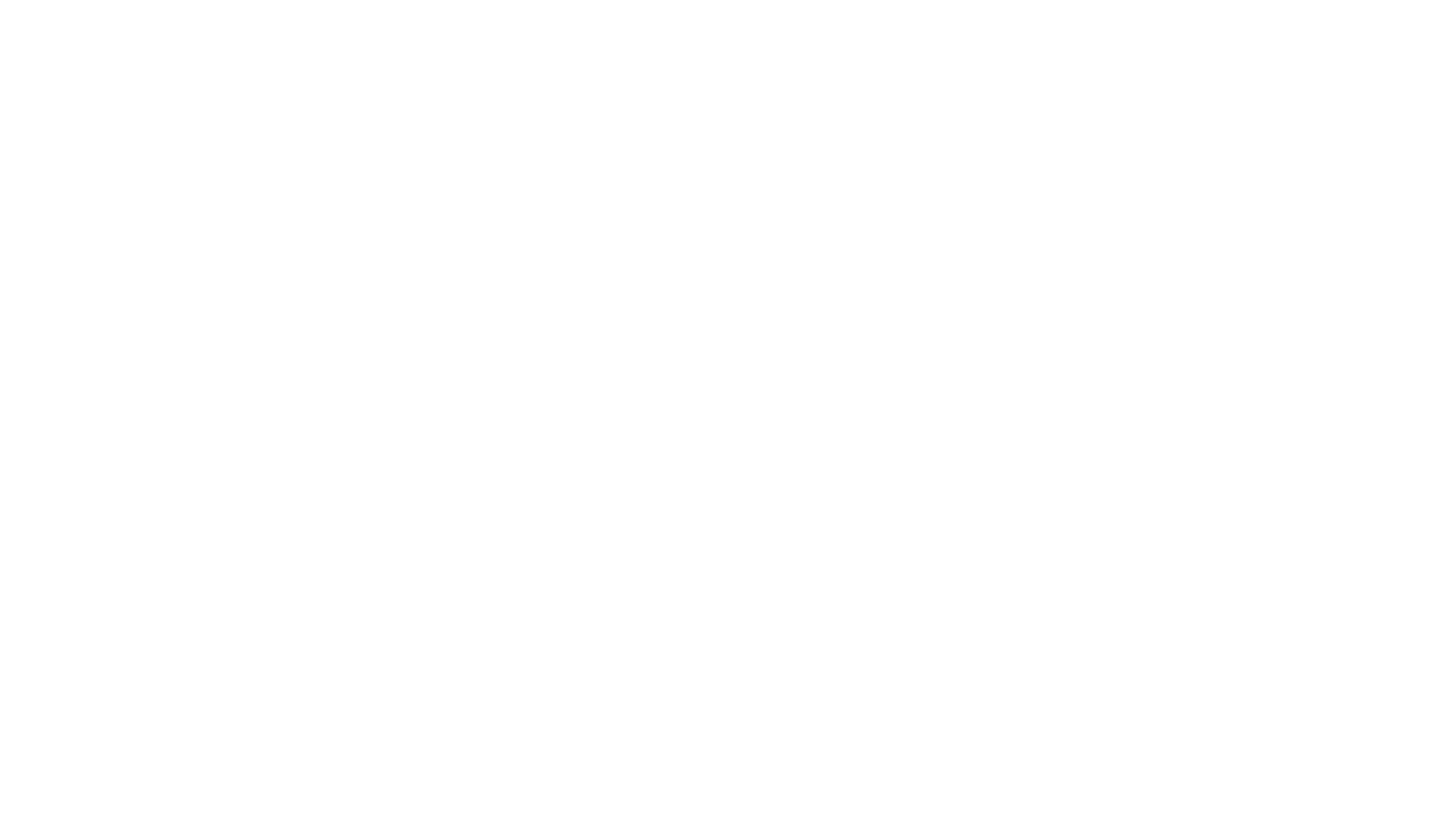 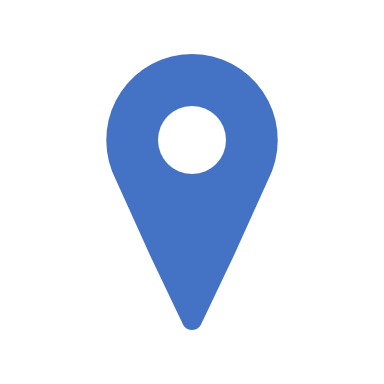 PREPOSITION
Exercise-1.31
Find the preposition in each of the following sentences.
1. The teammates walked beyond the bleachers. 
2. The track team ran into the hills. 
3. The temperature is several degrees below zero. 
4. Call me around four o’clock. 
5. It is a matter concerning bad behavior. 
6. The parents joined in the conversation. 
7. Ronnie fell asleep during the professor’s lecture. 
8. We found the sleeping cat underneath the blanket. 
9. The couple walked near the bridge. 
10. The children slid down the slide yesterday.
Exercise-1.32
Use one of the following prepositions to fill in each blank:about; at, for, from, in, into, of, off, on, out, to, under, with.
Exercise-1.33
Knowledge is of no value unless you put it into practice……..!
      Thank you